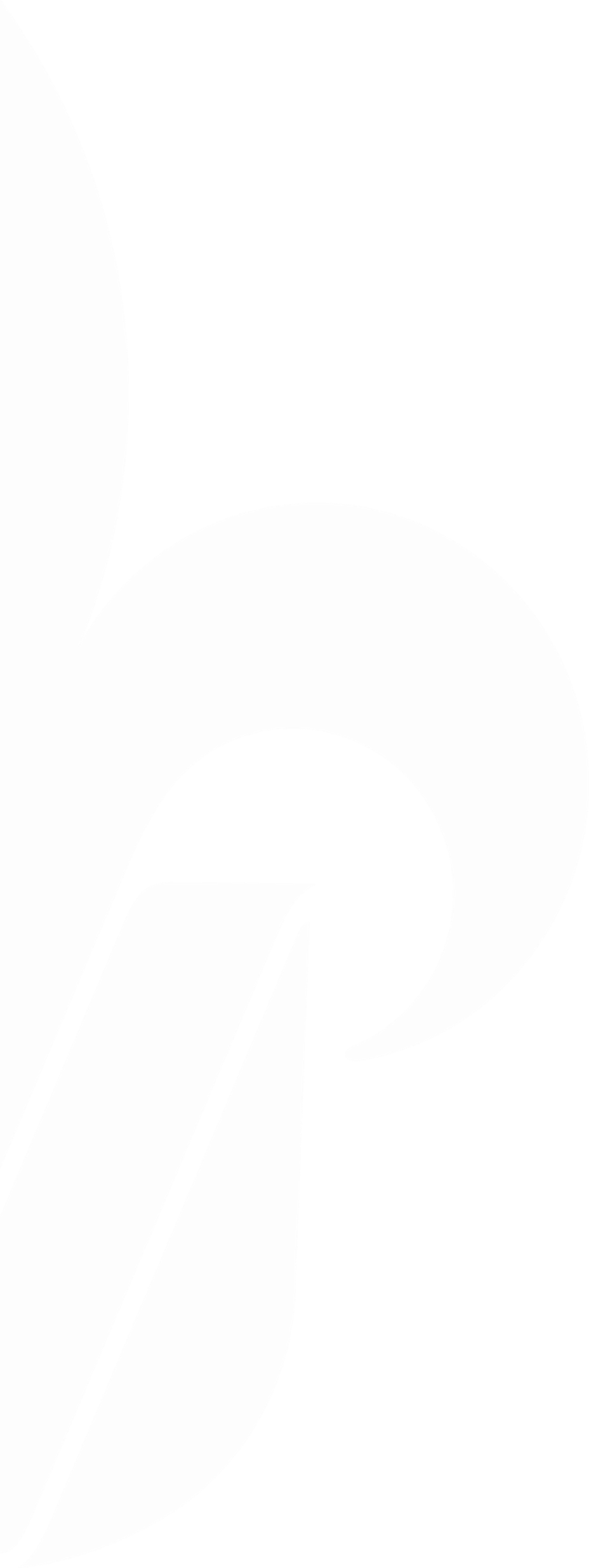 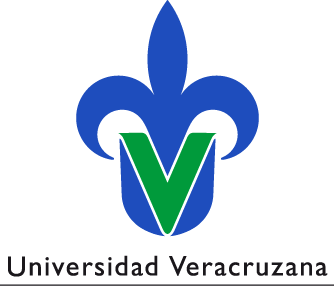 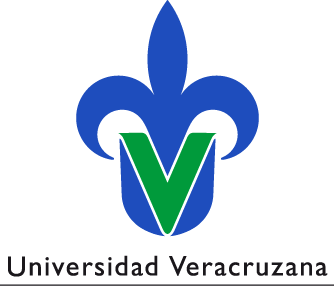 Institucionalización del proceso permanente de Innovación Educativa

Dirección General de Desarrollo Académico e Innovación Educativa
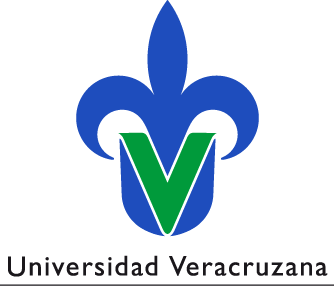 Trabajo con Academias
“Diseño modelo” de la EE en el contexto del proceso de innovación educativa
Ejes de transformación
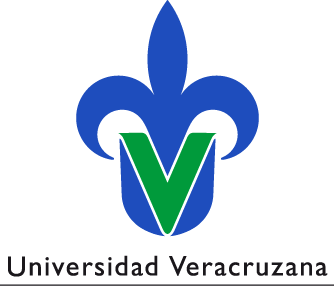 Diseño y planeación de la (s) 
Experiencia (s) Educativa (s)
Elementos del “diseño modelo”
*Perfil de egreso
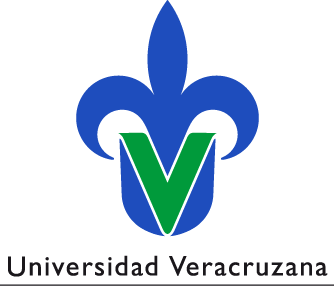 El Director junto con los Coordinadores de Academia deberán:
Identificar las competencias clave que definen al profesional de este campo y nivel de formación, con base en el perfil de egreso del Plan de Estudios, respondiendo a la pregunta:
	¿qué sabe hacer el egresado de este programa, acorde al Modelo Educativo Institucional, que lo caracteriza como profesional en este campo?

FORMULAR CADA COMPETENCIA IDENTIFICADA.
Con base en el perfil de egreso en términos de competencias:
*  Acordar/ formular la Unidad de Competencia
Determinar la contribución de la EE al perfil de egreso.
Determinar su ámbito y alcance de formación con base en la relación que guarda la EE con el resto de las experiencias del Plan de Estudio (posición de la EE en el mapa curricular). 
Formular la Unidad de competencia en términos de la ejecución de una acción, en un contexto, especificando condiciones y criterios de ejecución.
Revisar  las implicaciones del planteamiento de la Unidad de competencia.
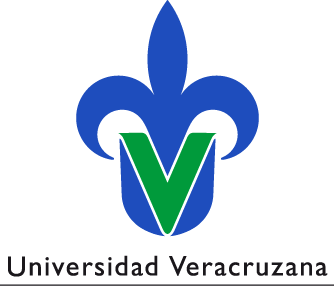 Definida la Unidad de Competencia…
*  Subcompetencia
Competencia más simple constitutiva de una competencia compleja. Es condición de la competencia pero se puede desarrollar de forma independiente.
Identificar las subcompetencias que se requieren para lograr la Unidad de Competencia.
Enunciar las competencias que están presupuestas en la Unidad de Competencia y que requieren estar desarrolladas o desarrollarse en el estudiante.
Diferenciar las que son adquiridas en otras EE de las que deben desarrollarse en este curso.
Jerarquizar y agrupar las subcompetencias de acuerdo a los procesos cognitivos o estrategias de pensamiento.
Formularlas en términos de la ejecución de una acción, en un contexto, especificando condiciones y criterios de ejecución.
Definidas las  subcompetencias…
* Situaciones reales/profesionales
Describir las situaciones reales que se pueden abordar con la Unidad de Competencia (resolviendo problemas, proponiendo alternativas, diseñando, analizando, explicando, interpretando, evaluando,…).
Describir la(s) situación(es) caracterizándolas de forma que oriente(n) a los docentes para el desarrollo de proyectos, problemas, casos o identificación de situaciones que ayuden a los estudiantes a adquirir los aprendizajes teóricos, heurísticos y axiológicos necesarios para desarrollar la competencia descrita en la Unidad de Competencia.

Preferir las situaciones del campo profesional real sobre las generales o cotidianas cuando la Unidad de Competencia lo requiera.
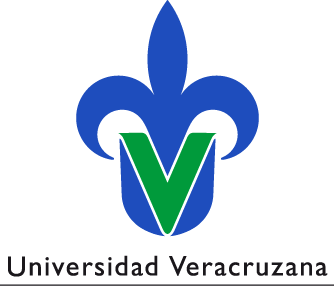 * Desempeños esperados
Desglosar los desempeños que debe lograr el estudiante para alcanzar la competencia descrita en la Unidad de Competencia.
Identificar las acciones principales que debe llevar a cabo el estudiante para enfrentar las situaciones descritas y que el docente debe tomar en cuenta para:
Diseñar las estrategias y condiciones que favorezcan el aprendizaje de los estudiantes, en el marco del proceso permanente de innovación educativa.
Determinar los criterios, procesos e instrumentos de evaluación que den cuenta de la calidad de los desempeños de los estudiantes, con base en los productos o evidencias del desempeño.
Formular el desempeño en términos de acción, contexto, condiciones, herramientas y estándares de ejecución y calidad esperados.
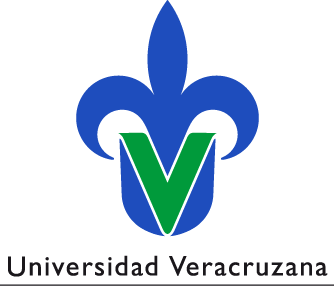 * Información
(Contenidos de la Experiencia Educativa)
Indicar la información que deben trabajar los estudiantes para desarrollar la competencia.
Revisar los temas  o unidades de aprendizaje y la bibliografía indicada en el programa y, en su caso, en los diseños presentados por los académicos.
Por cada desempeño, identificar la información:
Teórica (conceptos, teorías, estrategias heurísticas, marcos axiológicos)
Procedimental (instructivos, manuales, procedimientos, metodologías)
Prácticas (de todas aquellas ejecuciones que requieren que los estudiantes hagan con precisión y velocidad, de forma automática, es decir, sin detenerse a recordar  o consultar)
Describir sintéticamente la información (teórica, procedimental y prácticas).
Incluir fuentes bibliográficas, hemerográfica, entrevistas,  conferencias, videos, sitios web, impresas electrónicas, entre otras, señalando la referencia de la parte específica que aplica.
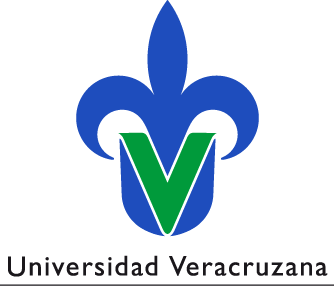 Establecidos los desempeños, los contenidos y las fuentes de apoyo al aprendizaje…
* Evaluación 
Estándares de calidad
Establecer los criterios de suficiencia para la acreditación de la Experiencia Educativa por la demostración de la competencia descrita en la Unidad de Competencia.
Identificar los desempeños que dan cuenta de la Unidad de Competencia.
Describir para cada desempeño la(s) evidencia(s) que muestra(n) que se ha logrado la competencia.
Establecer el criterio de calidad suficiente por cada evidencia descrita.
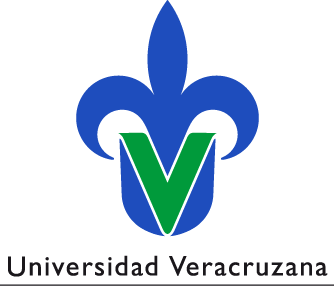 * Recomendaciones para incluir en la descripción del “diseño modelo” de la Experiencia Educativa.
- Estrategias para el aprendizaje
Enunciar las estrategias didácticas o de mediación que se sugieren para facilitar los procesos de aprendizaje de los estudiantes para diferentes modalidades, según el caso:
Presencial
Semipresencial
Virtual
En las Experiencias Educativas a cargo de la academia: Revisar el continuo de formación
Revisar que las Unidades de Competencia expresen niveles de complejidad crecientes desde las básicas hasta las terminales.
Revisar que en el continuo de formación se desarrollen las subcompetencias requeridas en Unidades de Competencia más complejas.
Recomendar los contextos profesionales a trabajar en cada EE, con el propósito de desarrollar las competencias en la diversidad de contextos propios del campo profesional.
*Acciones de la academia
- Incorporar en el plan de trabajo de la academia la innovación educativa a través de las siguientes acciones:
- Desarrollo del diseño modelo de las EE con base en la incorporación de los ejes de innovación propuestos: 
* enfoque por competencias y pensamiento complejo;
* investigación e innovación, y
* tecnologías de información y comunicación.
- Vinculación con otras academias para colaborar en proyectos para el aprendizaje, disciplinares e interdisciplinares.
Acciones de la academiaPlaneación de EE por periodo lectivo
Recepción de la planeación individual de las Experiencias Educativas que se impartirán en el periodo lectivo, con base en los elementos definidos por la academia.
Recepción de los reportes de resultados de aprendizaje obtenidos al término del periodo lectivo por la aplicación de las planeaciones de los académicos. Estos reportes se utilizarán como insumo para la revisión anual del programa de estudios de la Experiencia Educativa.
Finalmente….


Elaboración de la Agenda de trabajo